Clean Intermittent                    Catheterization (CIC)
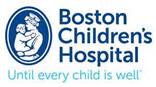 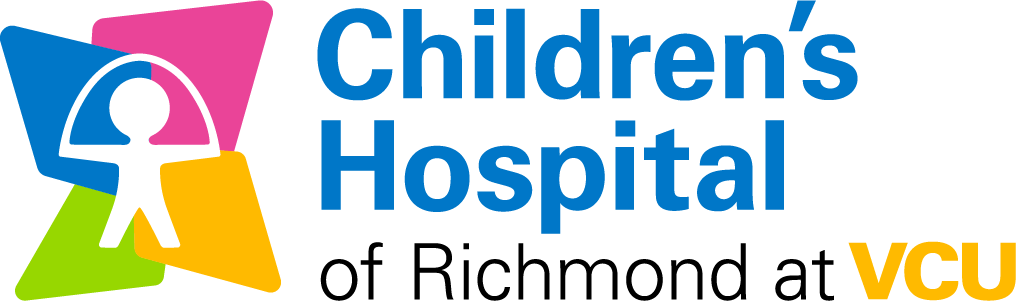 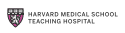 Ann Roper, MSN, RN, CURN
Pediatric Urology
Children’s Hospital of Richmond 
Virginia Commonwealth University
Richmond, Virginia
Kennary choung, bsn, rn, cpn
Pediatric urology
Boston children’s hospital
Boston, ma
1
Financial Disclosure statement?
2
Clean Intermittent Catheterization
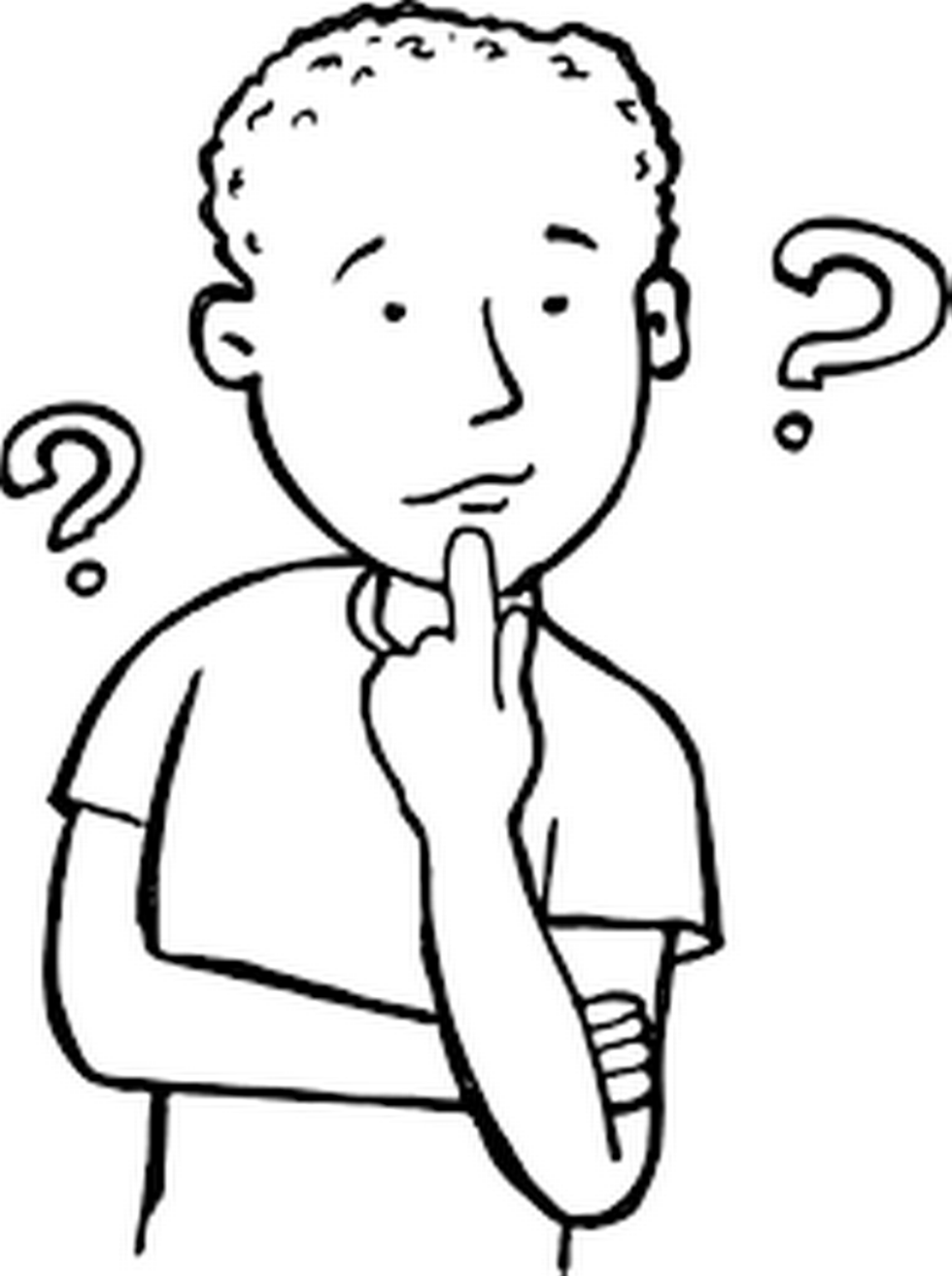 Purpose 
History
Types of catheters
Nurse’s visit: Guide and Technique
Estimated Bladder Capacity
Challenges
Tools For Teaching
Top Tips
Identifying Barriers and Nursing Advocacy
https://www.bnd.com/living/magazine/article225938210.html
3
Catheterization
Catheterization is a treatment modality used by patients diagnosed with a neurogenic, anatomical, or functional disorder of the bladder .Its purpose is to preserve renal/bladder function and/or achieve continence (Lapides et al, 1972). 

     Example Diagnoses:
Posterior Urethral Valves				
Spina Bifida
Cerebral Palsy
Hinman Syndrome (non neurogenic neurogenic bladder)
Traumatic spinal cord injuries
Urinary Incontinence/ Incomplete bladder emptying
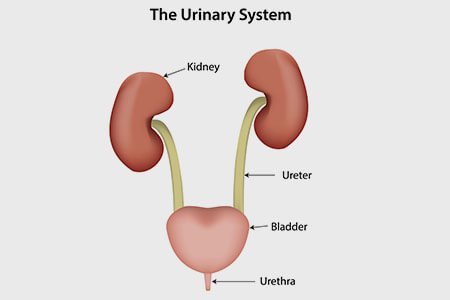 4
Urinary Catheters
Brief Historical Timeline
Types of Catheters
Typical catheter sizes range from 5Fr to 24Fr
Straight Tips are most common
Coudé Tips: Slight curve that may assist with passage through a urethral strictures, blockages, enlarged prostates, or false passages.
Olive Tips: Ball-shaped tip with slight curve to provide a smoother passage for patients with urethral obstructions, enlarged prostate, blockages, false passages, or atrophic vagina
Hydrophillic: Water soluble, pre-lubricated catheters
Catheter Kits: – includes catheters, lubricant, gloves, towellette, underpads, A4352
Closed System : Catheters with a measuring bag attached (?discuss they are popular with pts who are wheel chair bound)
Sterile all inclusive closed system – A4353
Single sterile package – A4351 ( can be one needing lubrication or hydrophilic)
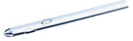 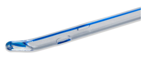 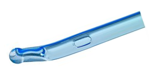 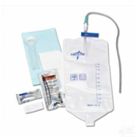 6
Types of Catheters (cont.)
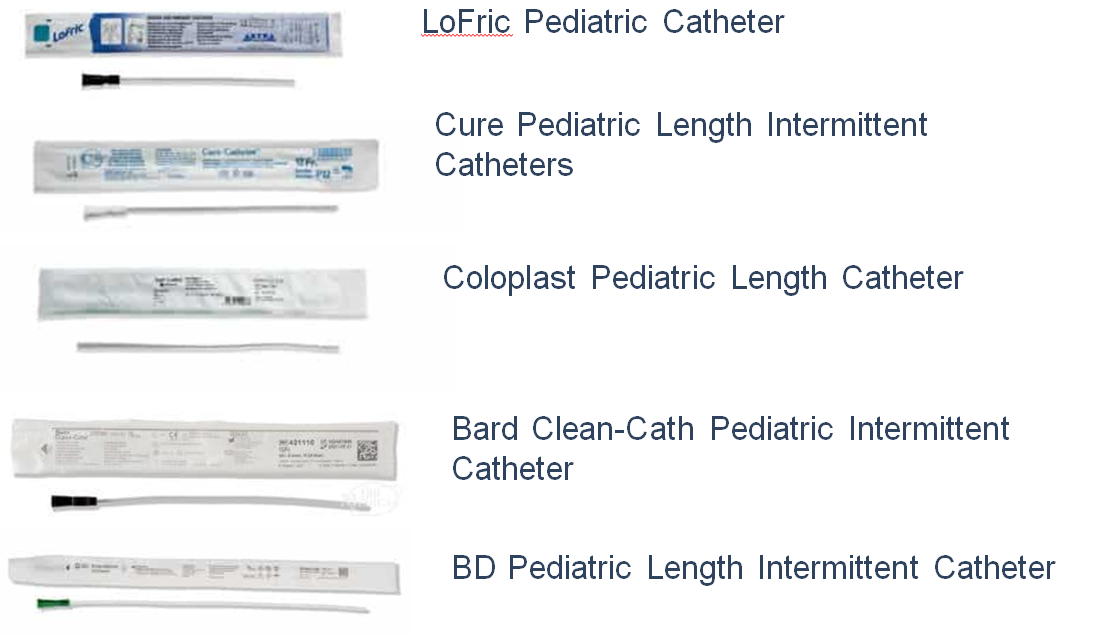 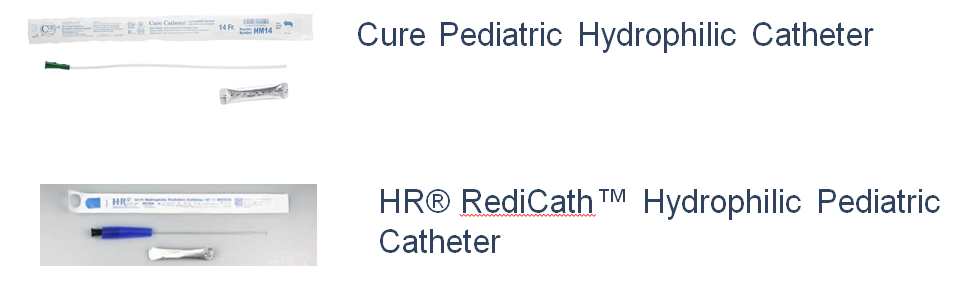 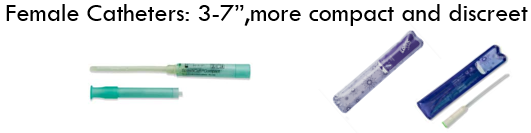 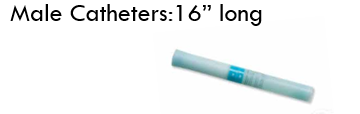 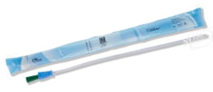 7
Nurse Visit Teaching Session
Introduction 
Play an educational video on CIC
Review the importance and need for CIC
Answer questions and address concerns
Have the patient touch and feel the catheter. Make it fun by using a model/doll
Review anatomy, proper CIC technique/ checklist
Have patient and/or primary caregiver attempt to CIC
Bladder Scan for PVR
Offer additional sessions
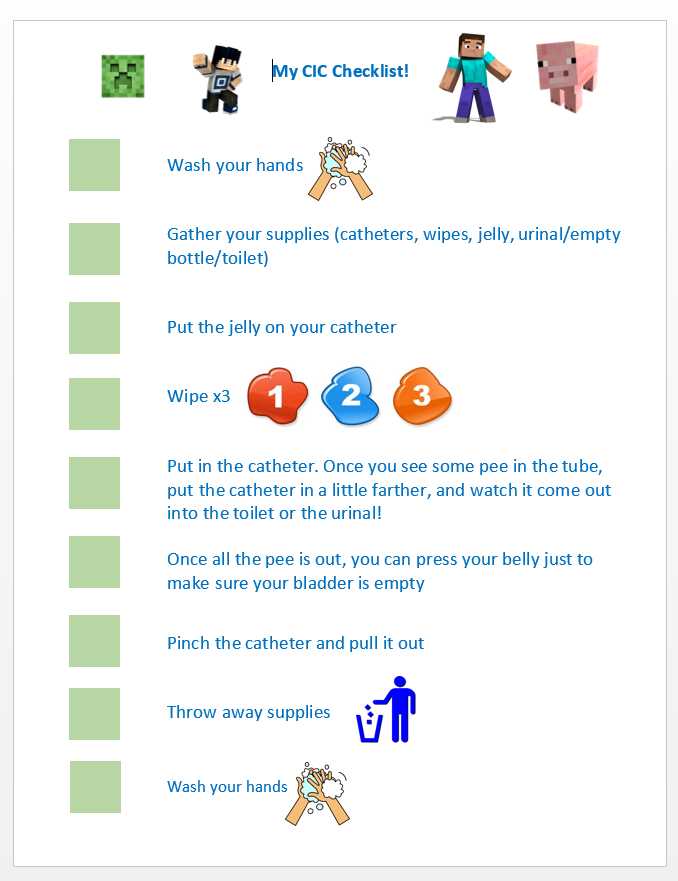 8
Are Kids Ready To Cath?
Individualized depending on maturity and hand dexterity of child.
Can begin with supervision.  Child will be able to insert catheter but often take it out before bladder is empty.  No definitive age but typically early elementary (6-8 years old) will have maturity to catheterize with adult supervision.
Watches are helpful for reminders.
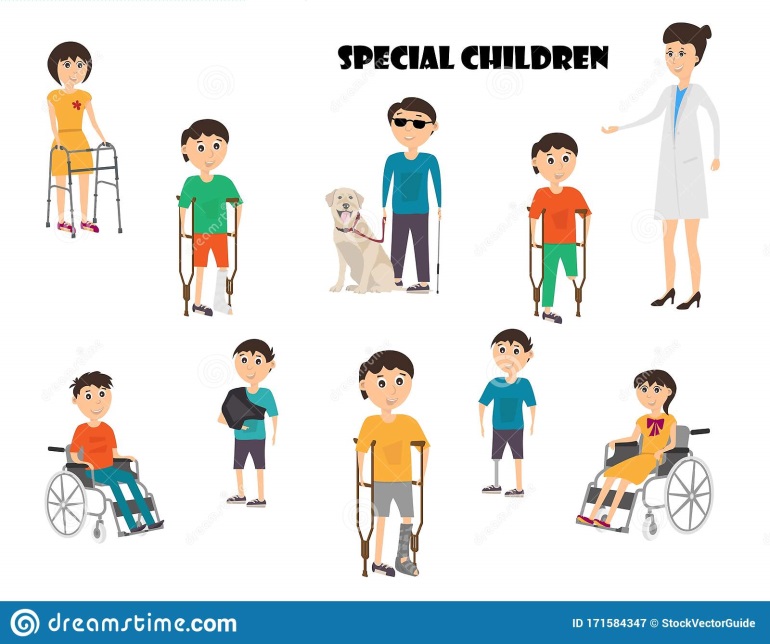 https://www.dreamstime.com/disabled-child-handicapped-children-wheelchair-disabled-child-handicapped-children-wheelchair-boy-broken-leg-image171584347
9
Estimated Bladder Capacity
(Age+2) X 30

Example:
4 year old
(4+2) x 30= 180ml estimated bladder capacity
https://cdn.ps.emap.com/wp-content/uploads/sites/3/2018/09/Table-2.-Terminology-and-normative-measurements_660.jpg
10
Challenges
Wheelchair or mobility issues
Hand dexterity – spinal cord injuries (opening packaging)
Body habitus – positioning, mirrors
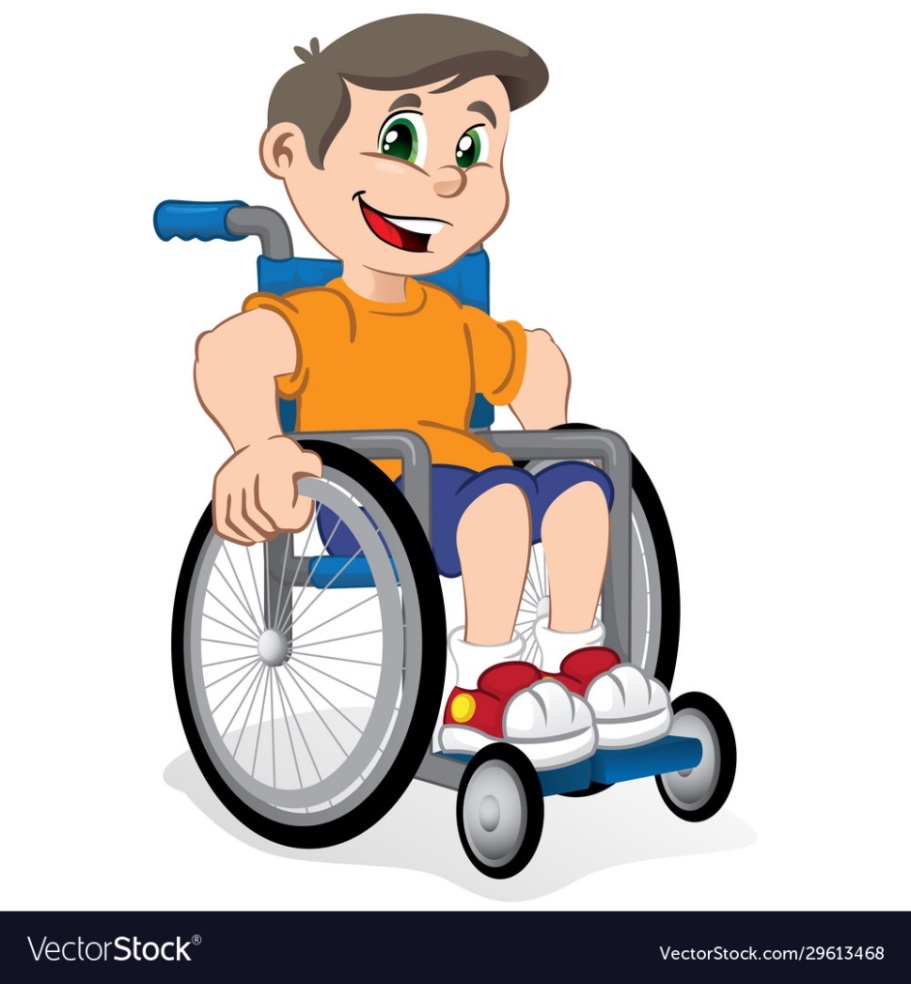 https://www.vectorstock.com/royalty-free-vector/a-child-wheelchair-vector-29613468
11
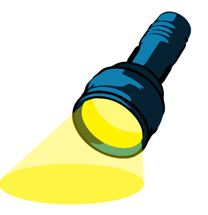 Use Mirrors, Lighting, Adaptive Devices
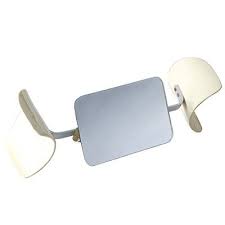 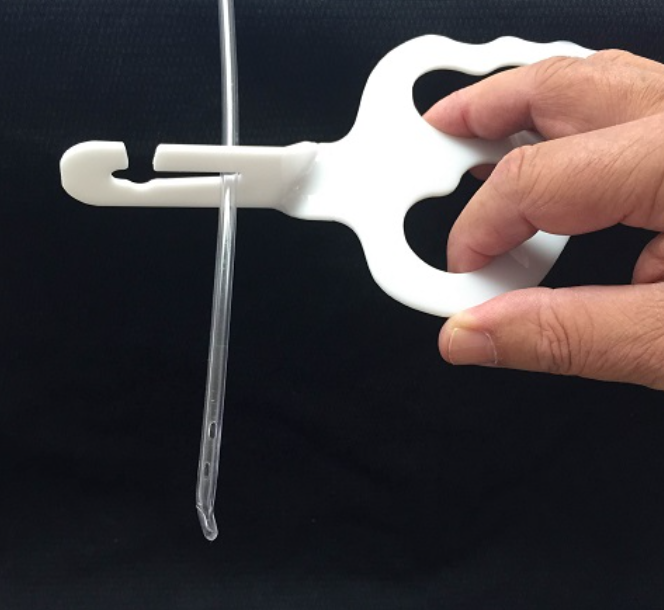 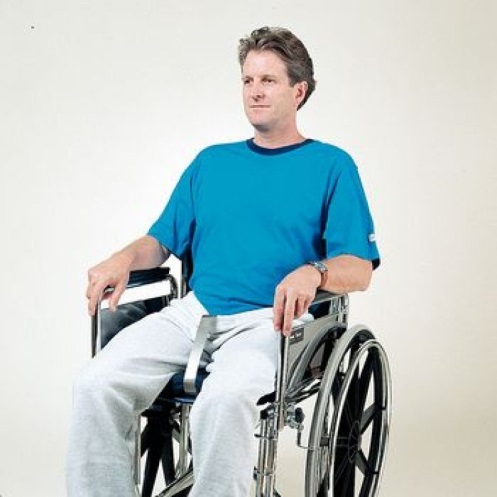 Knee spreader with mirror
My way insertion aid
Betty Hook
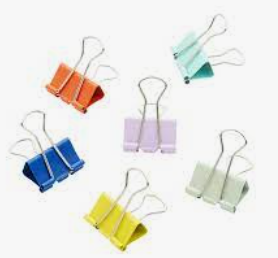 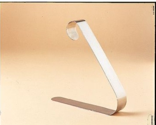 http://t2.gstatic.com/images?q=tbn:ANd9GcSh8GCnxjeFnjOJGV4fSy4PT8G0MV13Ay6g3458pH4TTk4EymP0
MiWay™ Intermittent Self Catheterization Gripping Aid
https://w800x800/9df78eab33525d08d6e5fb8d27136e95/2/0/2031.jpgww.4mdmedical.com/media/catalog/product/cache/1/image/
Binder Clips
https://commedpro.com/wp-content/uploads/2015/06/IMG_1154web.jpg
https://faerieflysavingsmomma.blogspot.com/2012/03/5-ways-2-play-with-flashlight.html
12
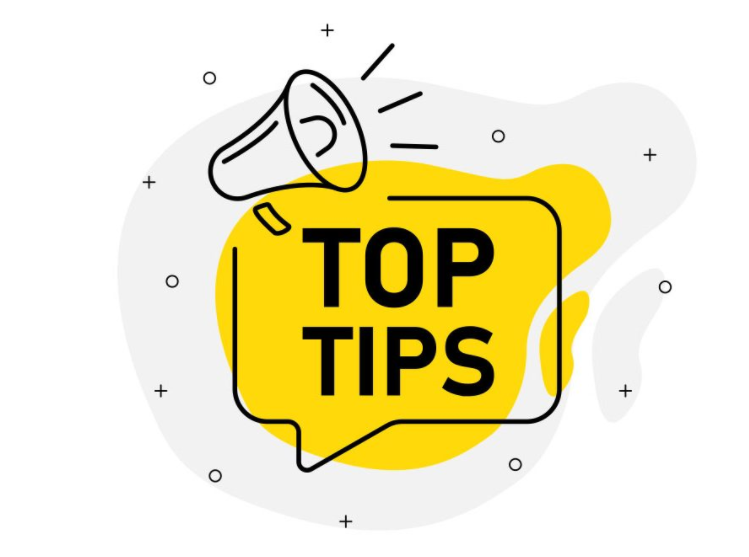 13
https://steelbone.co.uk/wendys-top-tips-on-benefit-applications/
Provide Access to Educational Materials
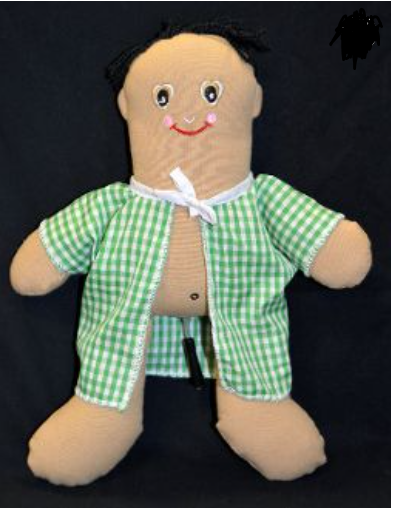 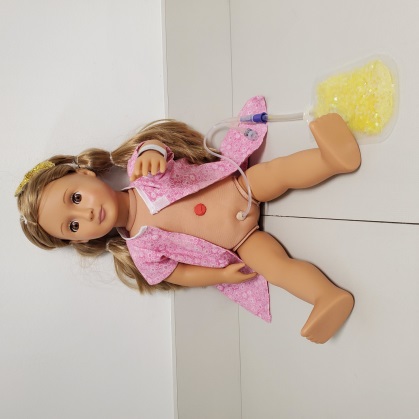 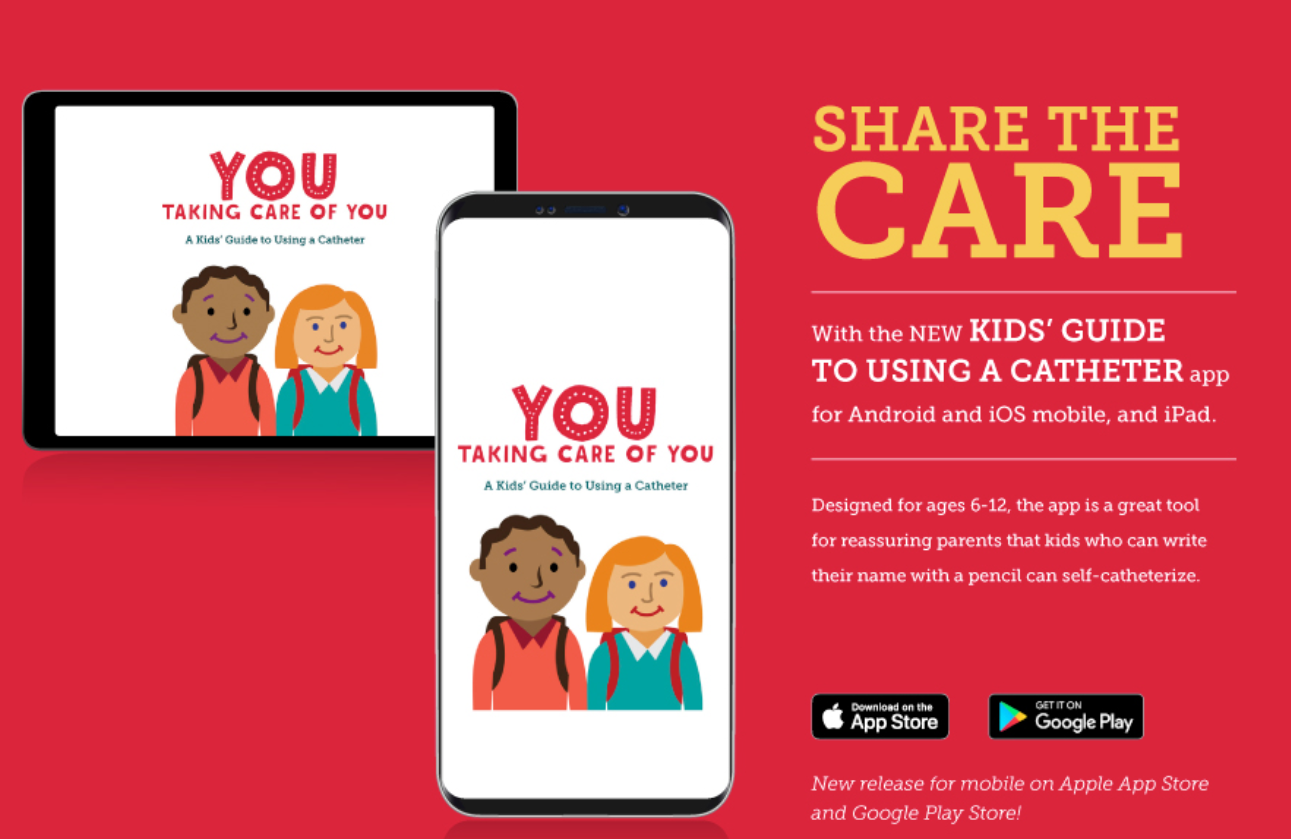 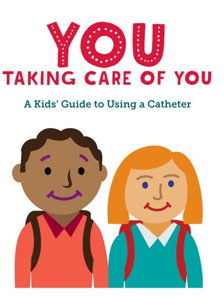 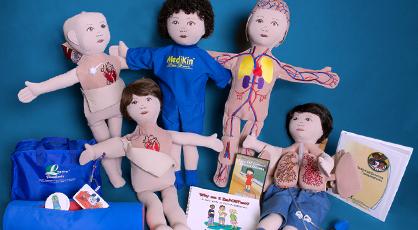 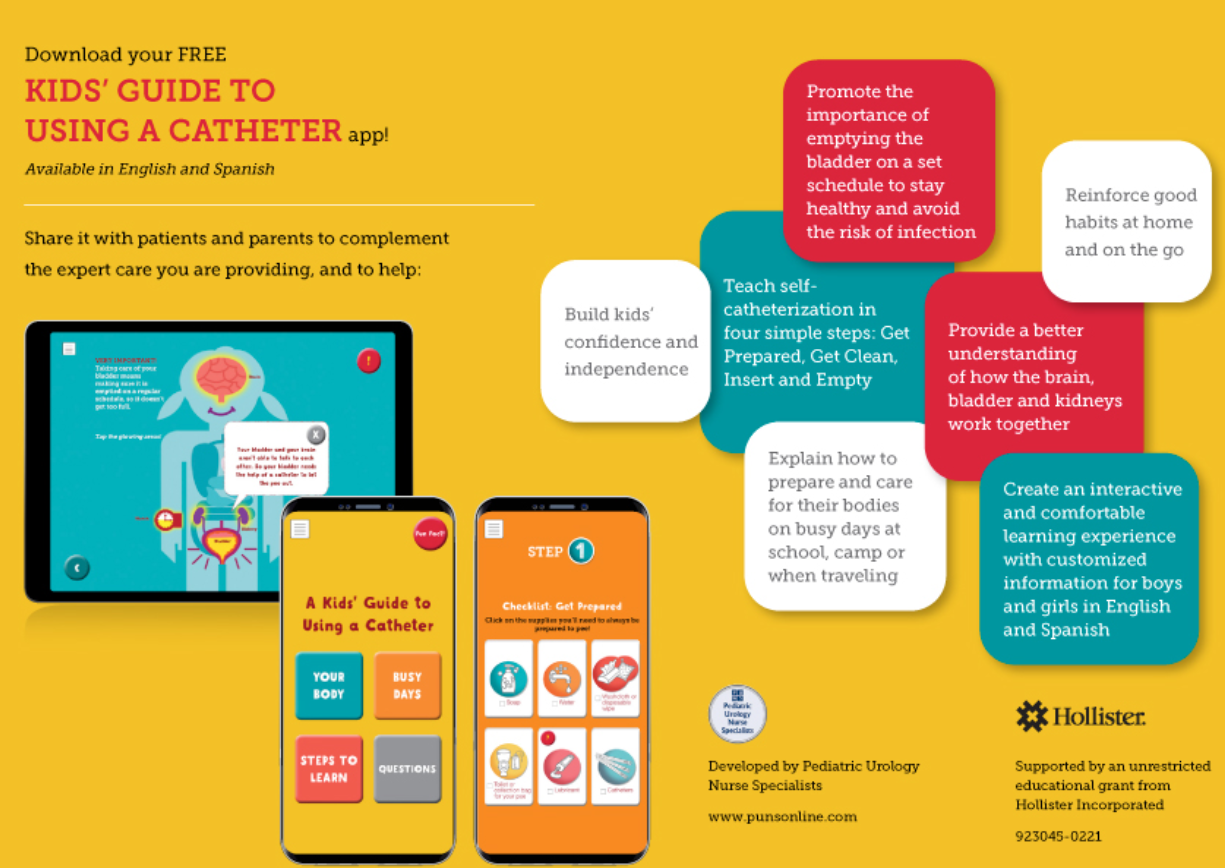 Shadow Buddies Doll
https://shadowbuddies.org/product/self-cath-buddy/
https://legacyproductsinc.com/medikins
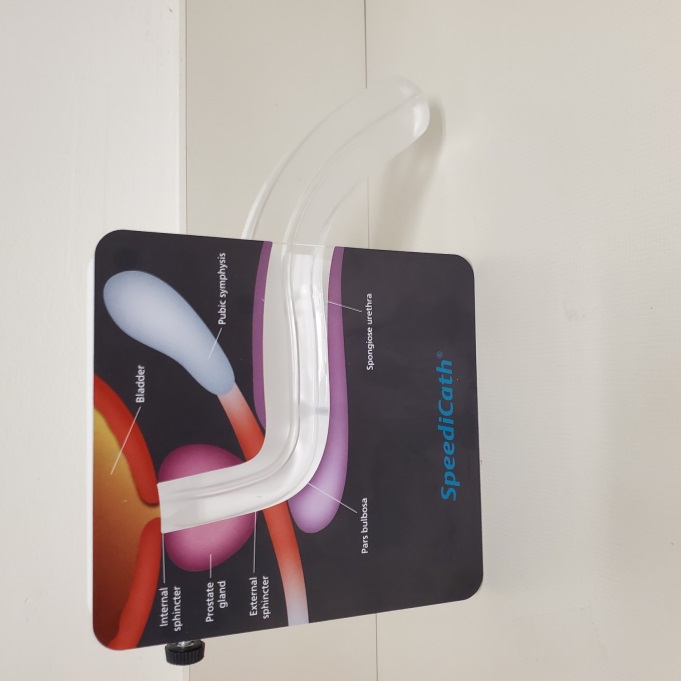 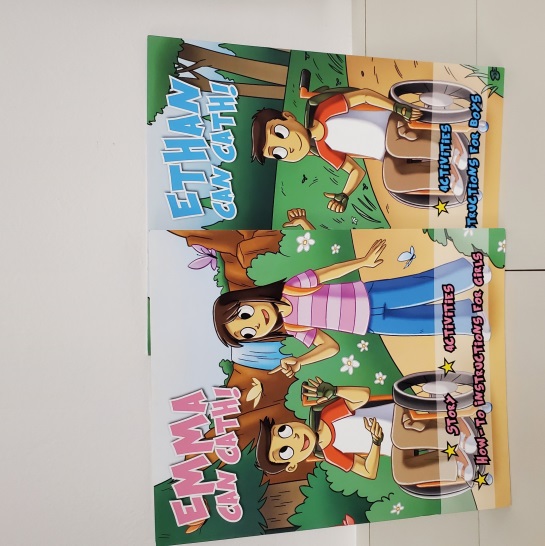 Kids' Guide: Using a Catheter
by Pediatric Urology Nurse Specialists
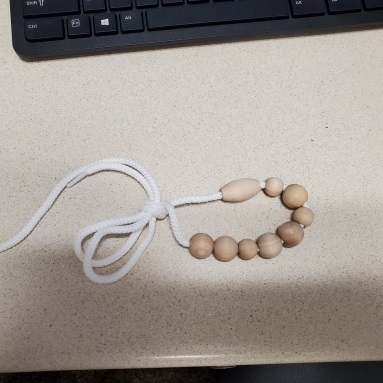 Beads to increase fine motor skills
180Medical CIC Book
Coloplast, male model
14
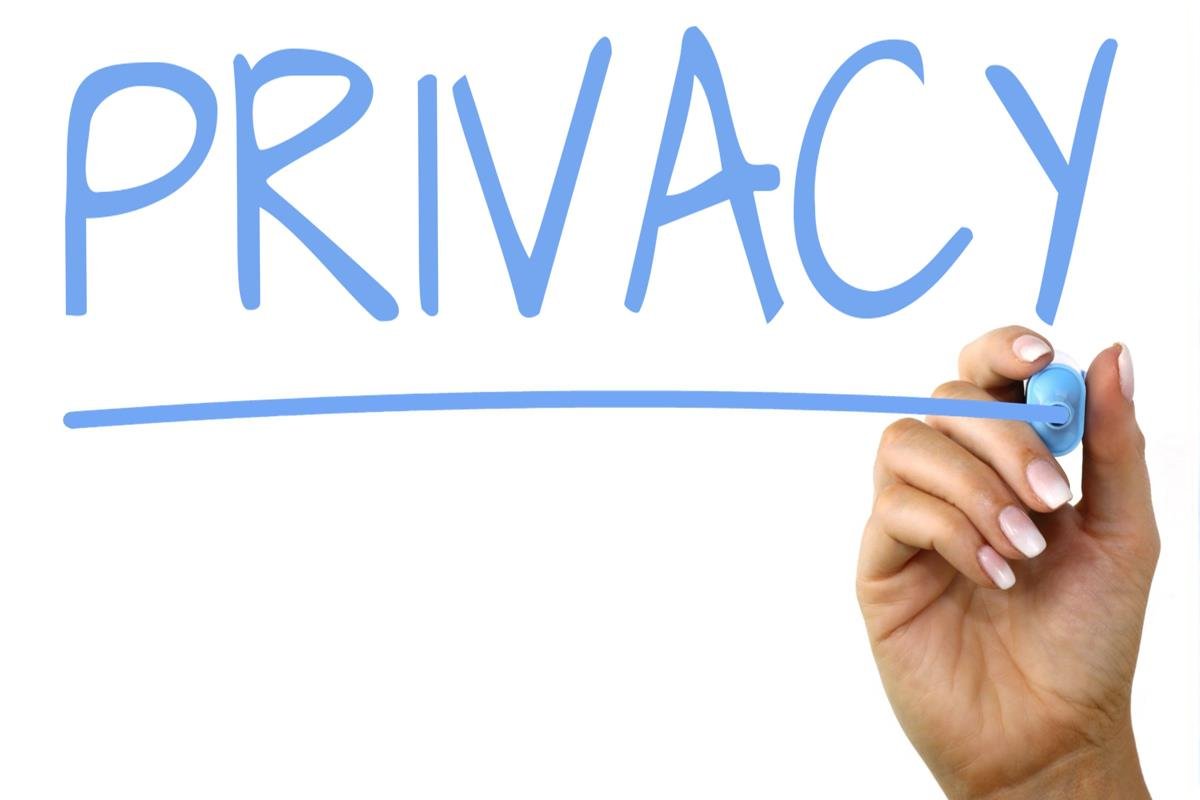 https://www.picserver.org/highway-signs2/images/privacy.jpg
Provide Private Environment for CIC
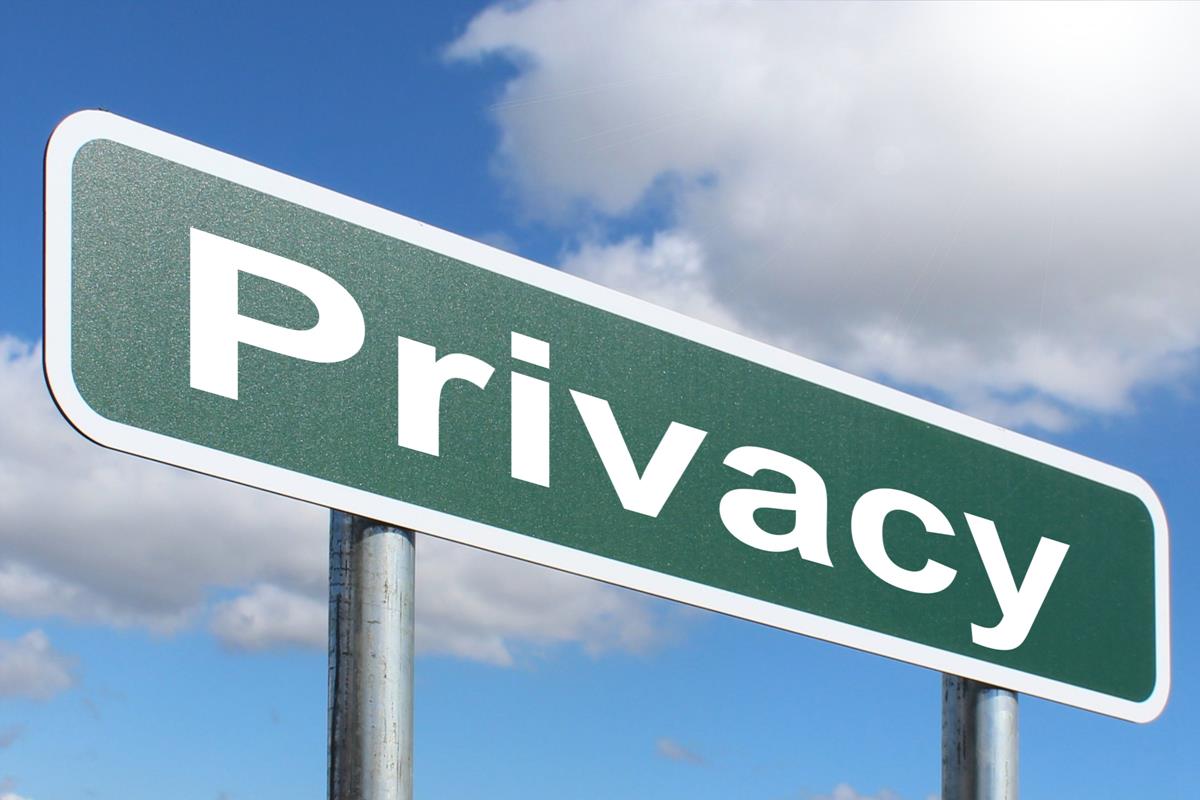 15
https://www.picserver.org/highway-signs2/images/privacy.jpg
Allow Enough Time for CIC Teaching
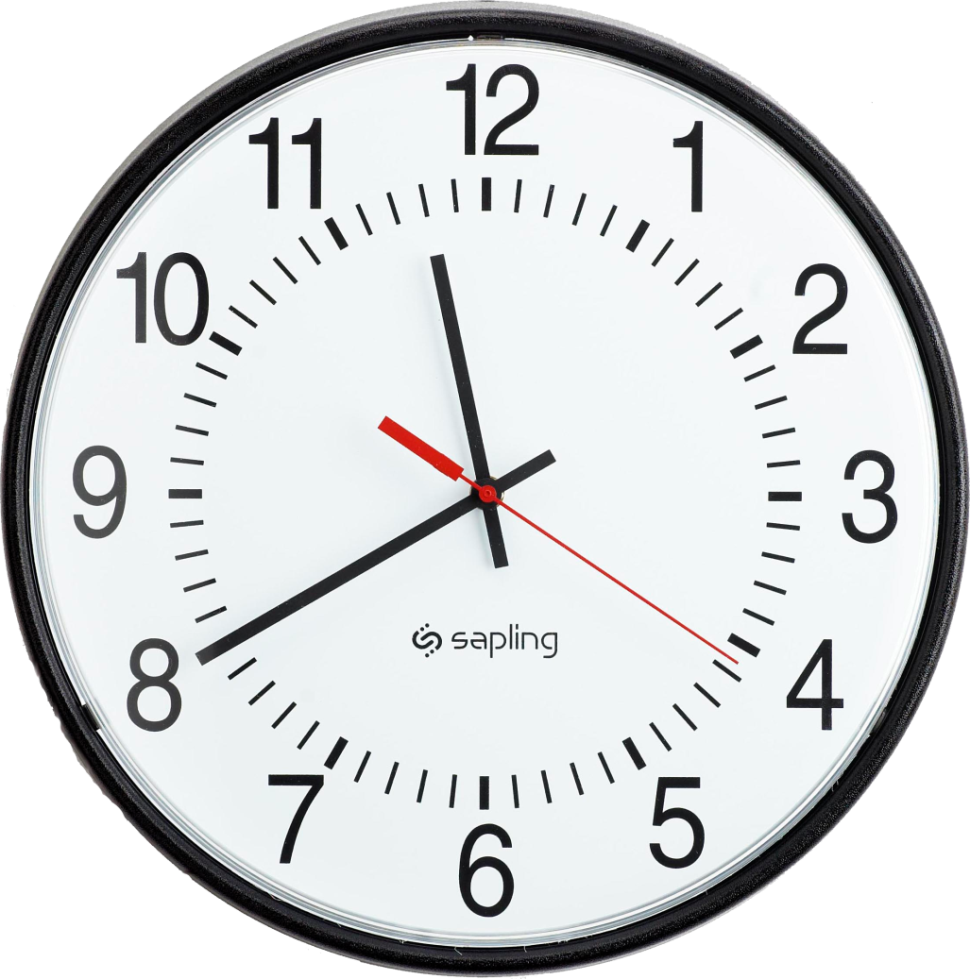 16
https://pngimg.com/uploads/clock/clock_PNG6642.png
This Photo by Unknown Author is licensed under CC BY-NC
Importance of CIC
17
https://www.allaboutlean.com/wp-content/uploads/2018/07/5-Why-Graphic.png
Positioning Tips
https://pngimg.com/uploads/wheelchair/wheelchair_PNG17848.png
18
When To Check Urine
https://www.nps.org.au/assets/70b382fb46e1397e-7bf53a050ea0-Nitrofurantoin-fosfomycin-UTIs-GettyImages-474012076.jpg
https://www.flickr.com/photos/wwworks/14648490416
19
Discuss Preparations for School and Travel
https://en.wikipedia.org/wiki/School_bus
https://freepngimg.com/png/26480-airplane-clipart
20
Possible Barriers to Compliance
Social/emotional anxiety or fear of CIC outside the home
 Lack of understanding of the importance of CIC
 Insurance coverage/ access to supplies
 Insufficient bathrooms and cleanliness (private and/or public)
 Male bathroom often do not have private stalls or private receptacle to dispose of supplies 
 Lack of nursing staff, knowledge and resources in schools
 Insufficient time for CIC during transit periods at school or work
 Patients’ or parents’ school/work schedule
 Lack of support or other caregivers assisting with CIC for a younger child
21
Urology Nursing Advocacy
Urology nurses are strong advocates that can assist with addressing certain barriers a child may have to success and compliance with CIC

Nursing can identify and include additional support systems for patient and families that may include but not limited to PCPs, school RNs, LICSW, CLS and psychologist

 An interdisciplinary approach can help create awareness, identify challenges and implement new strategies for successful CIC

Some suggestions to increase compliance:
Creating mentorship opportunities between experienced patients and new patients
 Refer pts to online resources such as “Experience Journal” or social media support groups
Telemedicine for additional teaching sessions
22
References
Newman, D.K. (2021). Intermittent Self-Catheterization Patient Education Checklist.  Urologic Nursing,  41(2),  97-109.  https://doi.org/10.7257/1053-816X.2021.41.2.97. 
Newman, D.K. (2021).  Methods and types of urinary catheters used for indwelling or intermittent catheterization.  Urologic Nursing, 41(2), 111-117, https://doi.org/10.7257/1053-816X.2021.41.2.111
Welch, VW.,  Thompson, D.L. & Quallich, S.A. (2021). Executive summary: Current evidence related to intermittent catheterization:  a SCOPING REVIEW.  Urologic Nursing 41(2), 63-64, 69. https://doi.org/10.7257/1053-816X.2021.41.2.63 

http://www.urotoday.com/urinary-catheters-home/history-of-urinary-catheters.html 
﻿
http://www.urotoday.com/urinary-catheters-home/history-of-urinary-
https://www.180medical.com/product-details/catheter/bd-coude-catheter/
https://cdn.ps.emap.com/wp-content/uploads/sites/3/2018/09/Table-2.-Terminology-and-normative-measurements_660.jpg
https://shadowbuddies.org/product/self-cath-buddy/
23